phyB assay
cry2 assay
Mol. W. (bp)
A
B
WT
A
B
WT
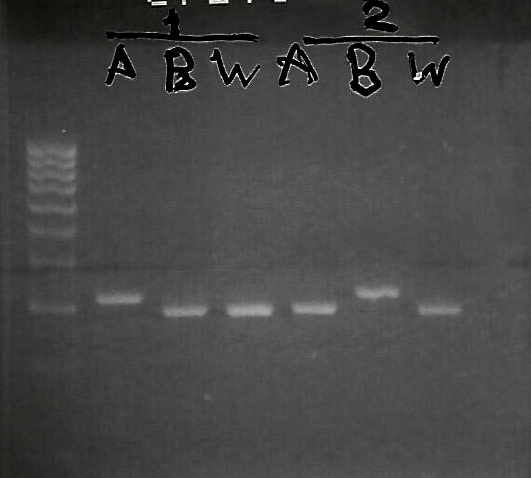 400
300
200
100